[Speaker Notes: This time of year it is very easy to be discontent. Our society is built on it. You need this. You need this. It’s the season of discontent. It is easy for us to be swept away in it and forget about what is important.  Two things: 1. The problem of discontentment. 2. The solution (How to be content).]
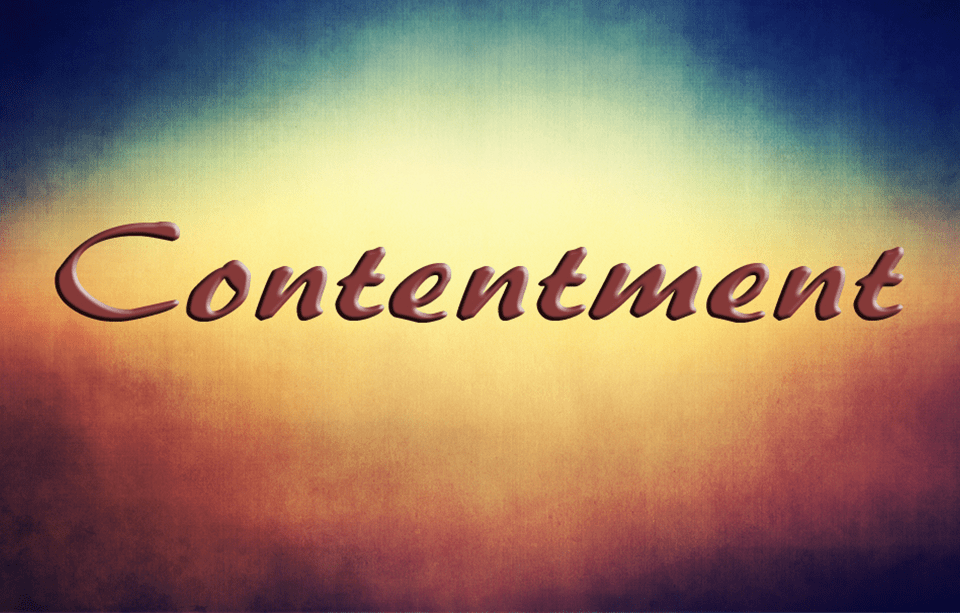 [Speaker Notes: Let’s consider the importance of contentment. Contentment is an interesting thing to think about. On the one hand, there is a sense in which discontentment is ok. We should want to grow. Element of not being content with where we are. On the other, we are to be content. It’s a matter of what are we discontent about? Is it something that matters or not? What’s my attitude about it? What’s important to me?]
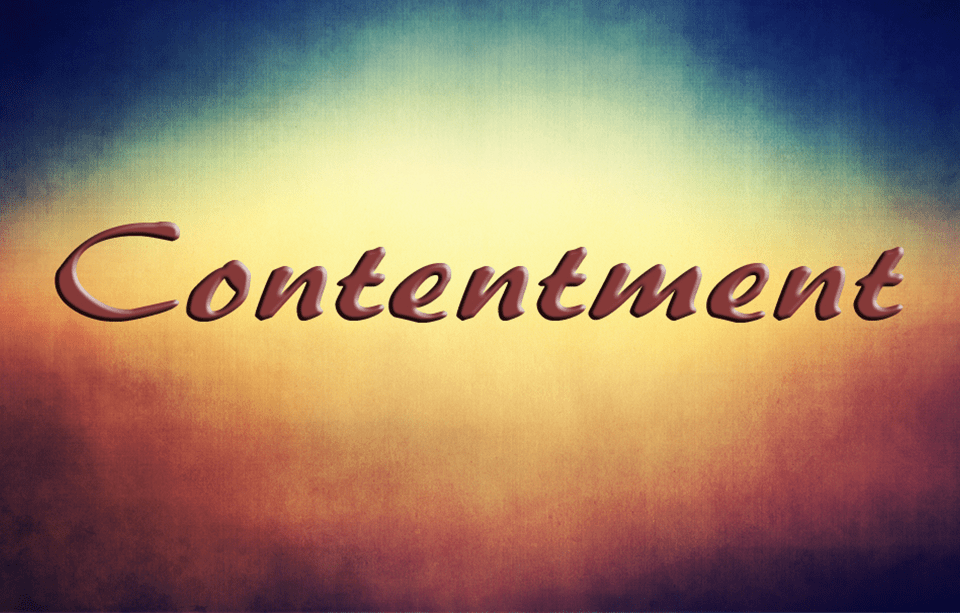 Genesis 3:6
When the woman saw that the tree was good for food, and that it was a delight to the eyes, and that the tree was desirable to make one wise, she took from its fruit and ate; and she gave also to her husband with her, and he ate.
[Speaker Notes: Discontent is at the heart of the problem of sin. It is wanting more than God has given us. We see this in the Garden of Eden. They have everything.]
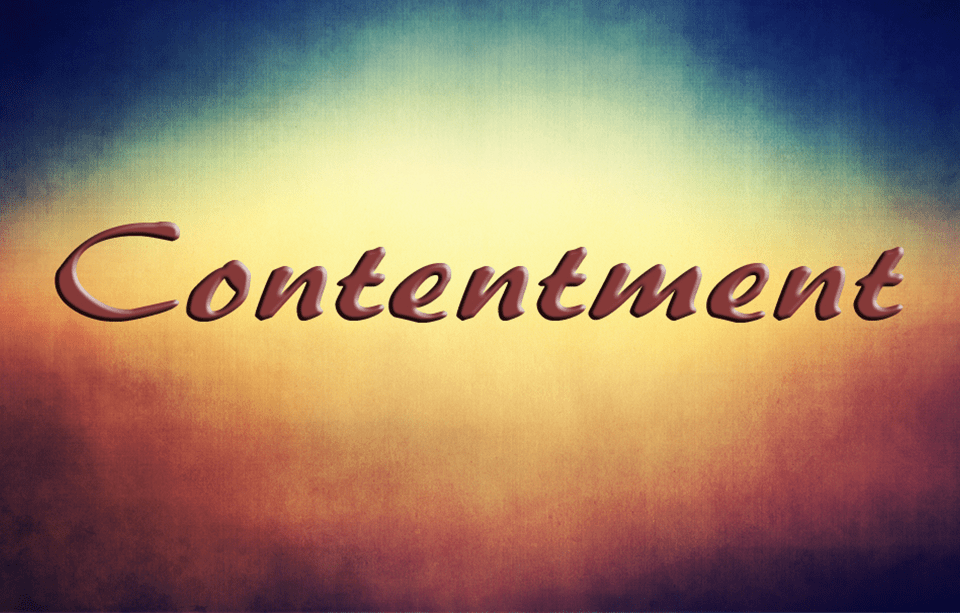 Exodus 16:2-3
The whole congregation of the sons of Israel grumbled against Moses and Aaron in the wilderness. The sons of Israel said to them, “Would that we had died by the Lord’s hand in the land of Egypt, when we sat by the pots of meat, when we ate bread to the full; for you have brought us out into this wilderness to kill this whole assembly with hunger.”
[Speaker Notes: On the surface, not being content doesn’t seem that bad, right? Some things are really bad, but not being content? Not that bad.]
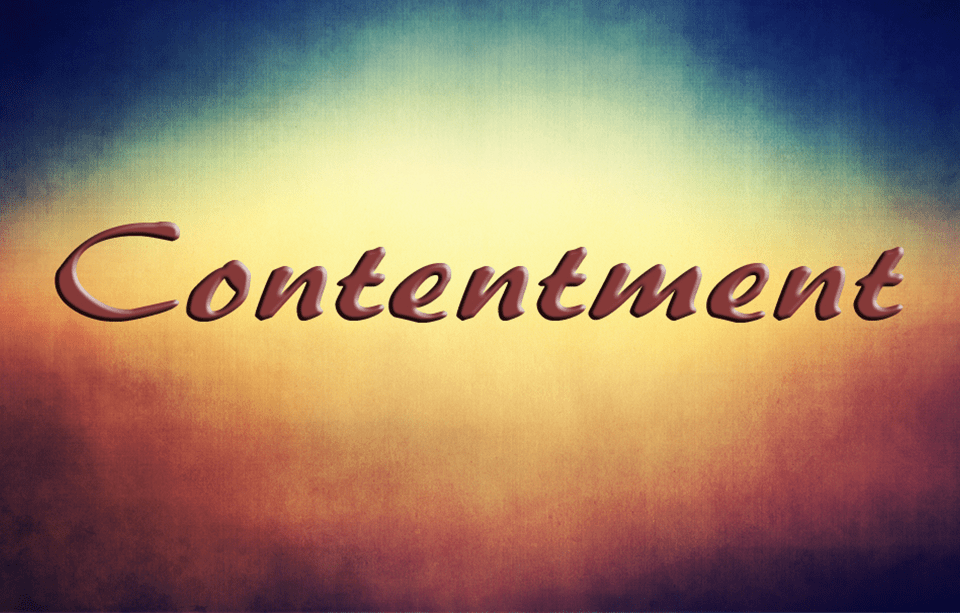 1 Samuel 8:19-20
Nevertheless, the people refused to listen to the voice of Samuel, and they said, “No, but there shall be a king over us, that we also may be like all the nations, that our king may judge us and go out before us and fight our battles.”
[Speaker Notes: They see others as having something better. It’s discontent.]
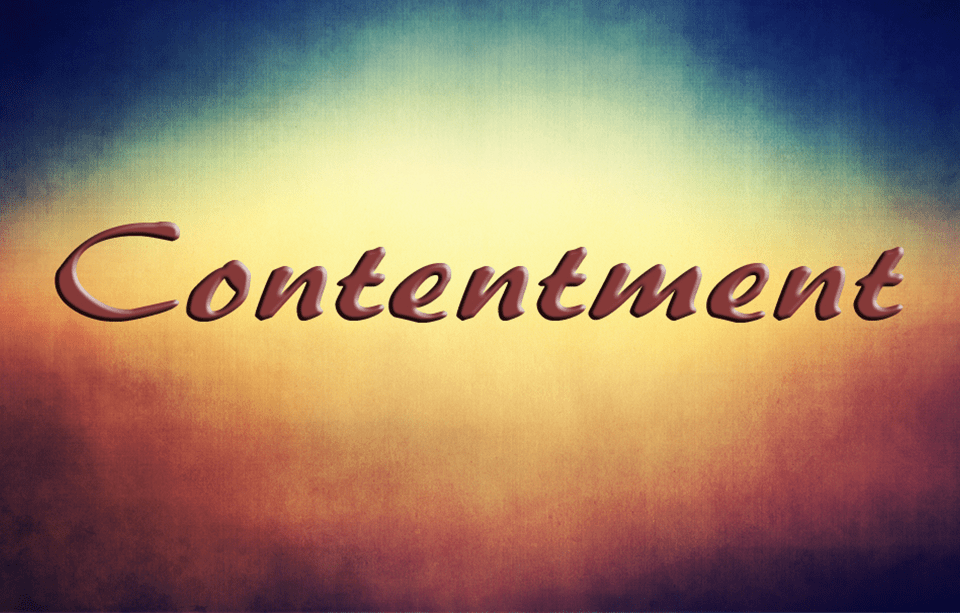 John 6:41-43
Therefore the Jews were grumbling about Him, because He said, “I am the bread that came down out of heaven.” They were saying, “Is not this Jesus, the son of Joseph, whose father and mother we know? How does He now say, ‘I have come down out of heaven’?” Jesus answered and said to them, “Do not grumble among yourselves.”
[Speaker Notes: This is intentionally meant to link it to the story of the Jews in the wilderness. Jesus is a new Moses figure. They grumble.]
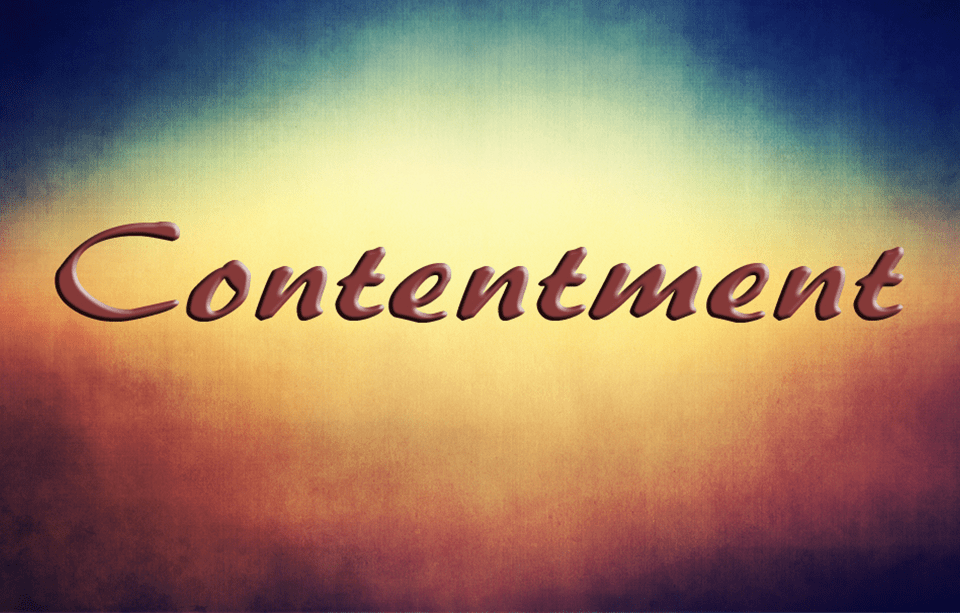 Colossians 3:5
Put to death therefore what is earthly in you: sexual immorality, impurity, passion, evil desire, and covetousness, which is idolatry.
[Speaker Notes: How is covetousness idolatry? Other translations might have the word greed. When we covet, it is a lack of noticing what God has done. In the OT, we see idolatry connected to a lack of thankfulness.]
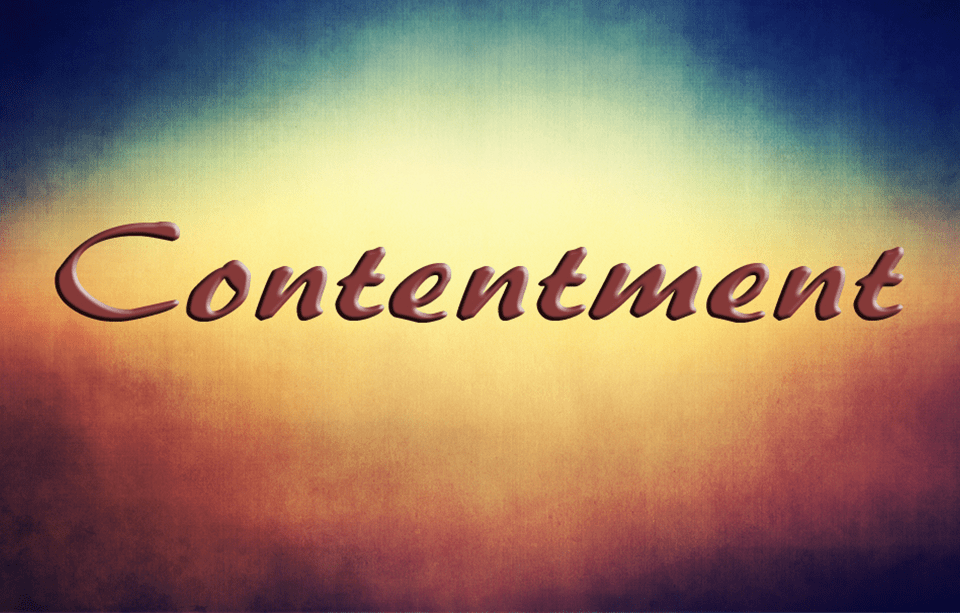 Philippians 2:14
Do all things without grumbling or disputing
[Speaker Notes: If true unity comes from collective appreciation of what God has done among us, then grumbling disrupts harmony.]
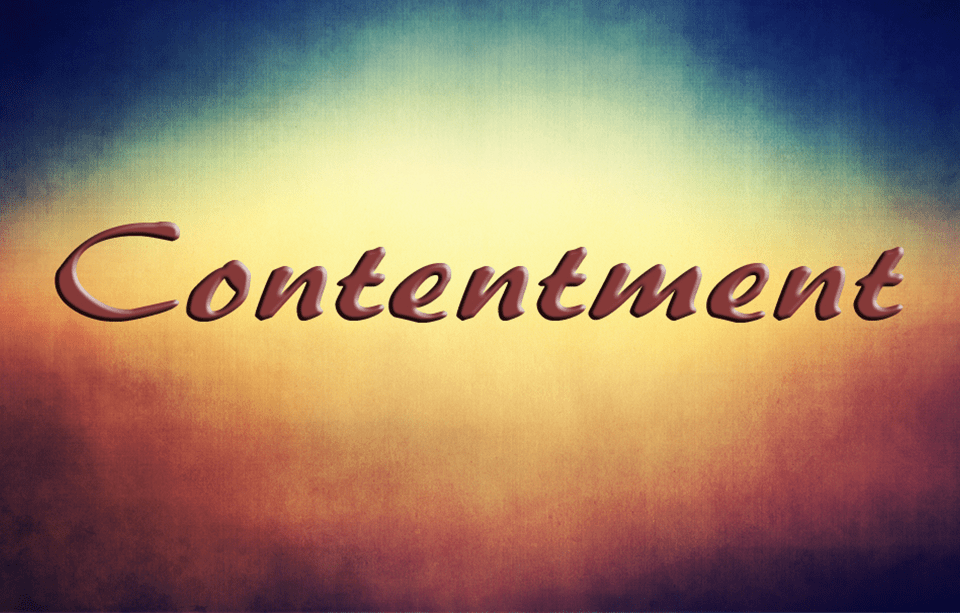 [Speaker Notes: Having seen that discontentment is a true problem and throughout the bible from Gen-Rev, how do we move toward contentment?]
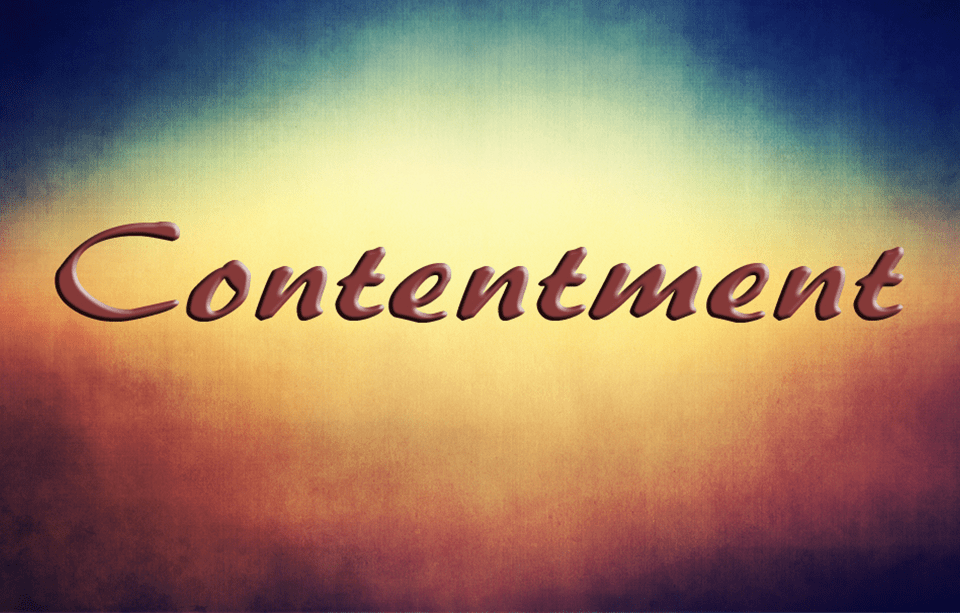 Philippians 4:11-12
Not that I speak from want, for I have learned to be content in whatever circumstances I am. I know how to get along with humble means, and I also know how to live in prosperity; in any and every circumstance I have learned the secret of being filled and going hungry, both of having abundance and suffering need.
[Speaker Notes: Content is not about having very little. We might think that sometimes. He says he has been content with prosperity. When you look at the word CONTENT in Gk it has to do with sufficiency. It is sufficient.  Contentment has to do with knowing what life is not about in addition to knowing what life is about. Go back to Phil 3 and we find what contentment and meaning is not found in.]
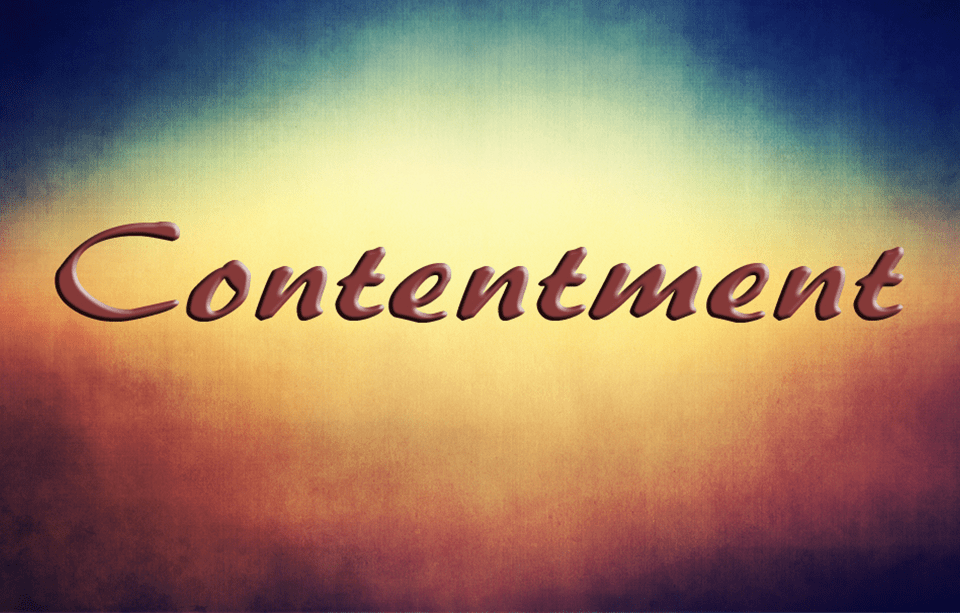 Philippians 3:4-6
although I myself might have confidence even in the flesh. If anyone else has a mind to put confidence in the flesh, I far more: circumcised the eighth day, of the nation of Israel, of the tribe of Benjamin, a Hebrew of Hebrews; as to the Law, a Pharisee; as to zeal, a persecutor of the church; as to the righteousness which is in the Law, found blameless.
[Speaker Notes: These are things valued in the ancient world. This is where you find your contentment and meaning. He goes through each of them.]
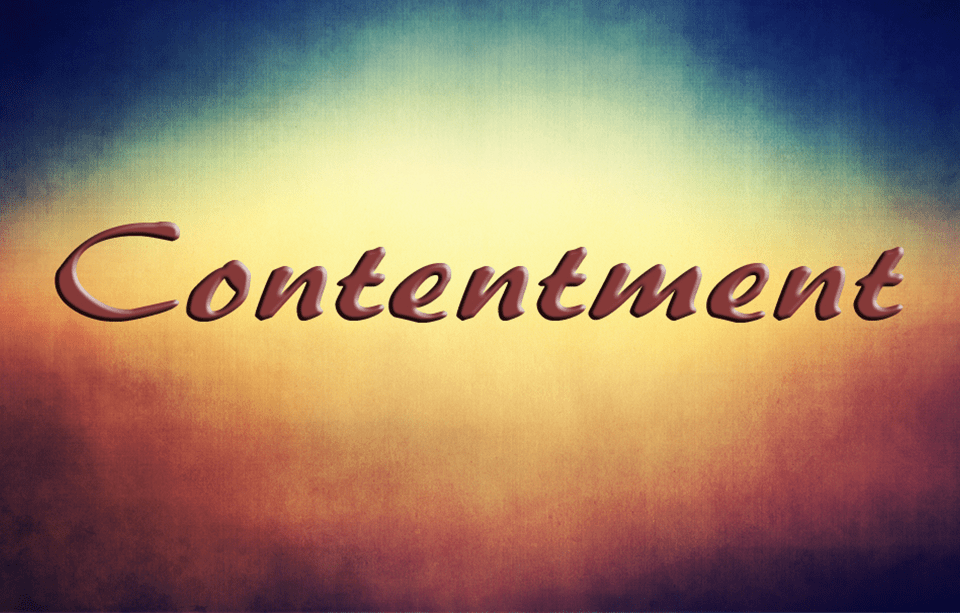 Philippians 3:4-6
although I myself might have confidence even in the flesh. If anyone else has a mind to put confidence in the flesh, I far more: circumcised the eighth day, of the nation of Israel, of the tribe of Benjamin, a Hebrew of Hebrews; as to the Law, a Pharisee; as to zeal, a persecutor of the church; as to the righteousness which is in the Law, found blameless.
[Speaker Notes: This might be what we would call today a good upbringing. Under the Jewish law, he comes from a good family. People today look to this for contentment. Idol of the family. Coming from a “good home.” There is some value in that, but it’s not where true contentment and meaning is found.]
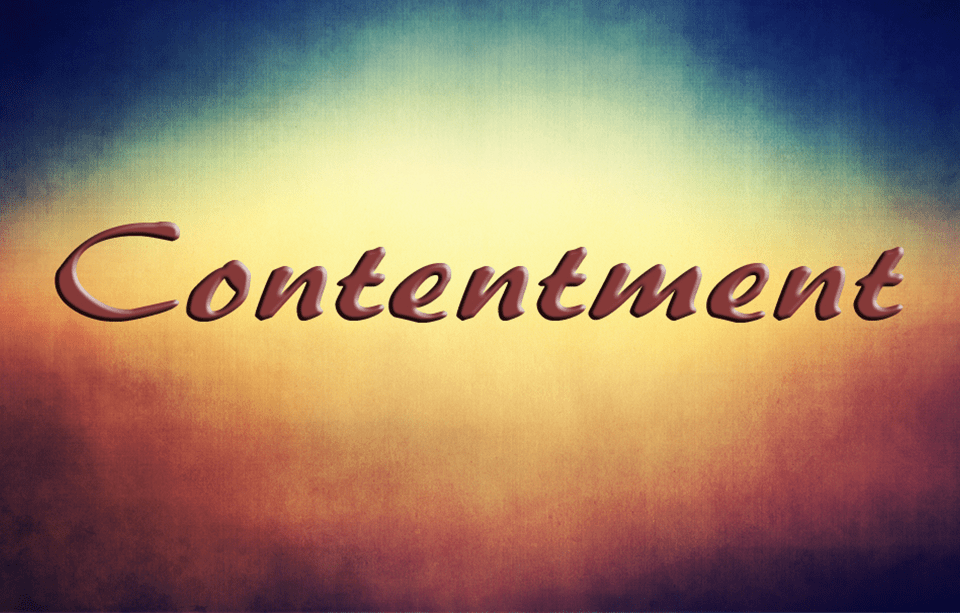 Philippians 3:4-6
although I myself might have confidence even in the flesh. If anyone else has a mind to put confidence in the flesh, I far more: circumcised the eighth day, of the nation of Israel, of the tribe of Benjamin, a Hebrew of Hebrews; as to the Law, a Pharisee; as to zeal, a persecutor of the church; as to the righteousness which is in the Law, found blameless.
[Speaker Notes: His place of origin. Nationality or ethnicity, the place of your birth. Again, it is something people today seek to find their true meaning in. Whether a state (Alabama). I can pick on Alabama. What we today would call race—white person from Alabama. Or, a country. USA. That’s not where ultimate meaning and contentment will be found. Both Jew and Gentile had that mentality in the 1st century.]
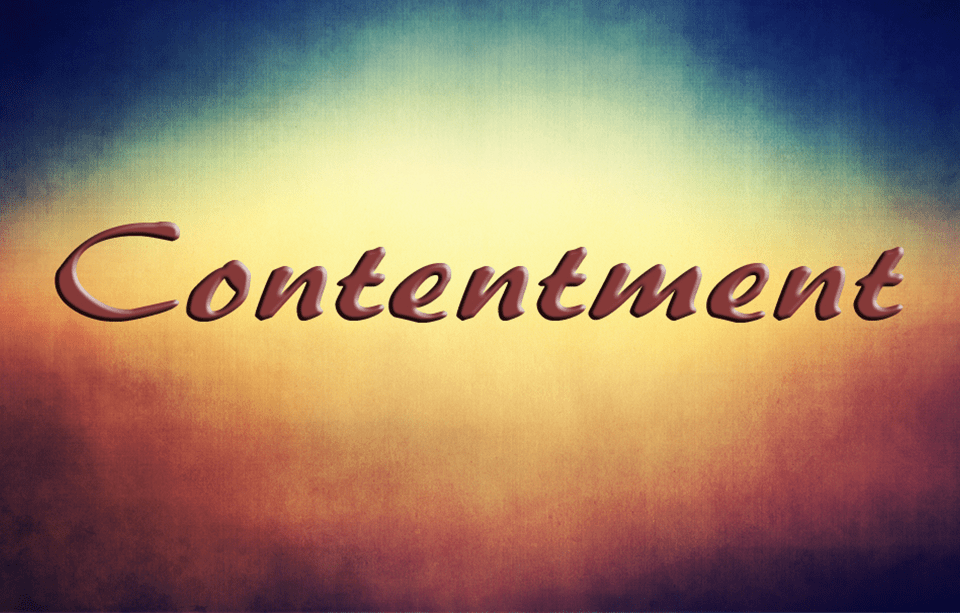 Philippians 3:4-6
although I myself might have confidence even in the flesh. If anyone else has a mind to put confidence in the flesh, I far more: circumcised the eighth day, of the nation of Israel, of the tribe of Benjamin, a Hebrew of Hebrews; as to the Law, a Pharisee; as to zeal, a persecutor of the church; as to the righteousness which is in the Law, found blameless.
[Speaker Notes: Probably here referring to his education. Where did you go to school? Again, not where true meaning and contentment will be found.]
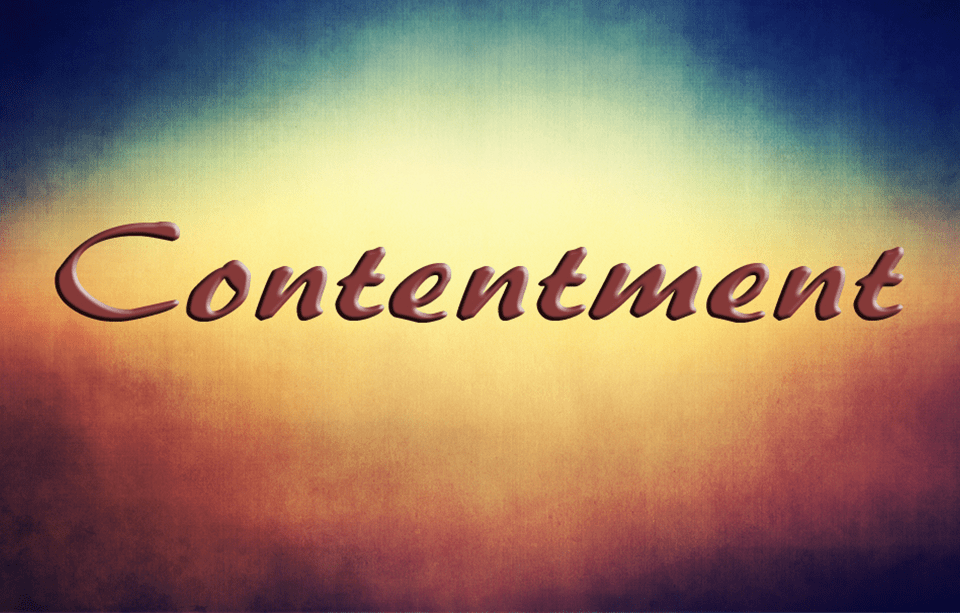 Philippians 3:4-6
although I myself might have confidence even in the flesh. If anyone else has a mind to put confidence in the flesh, I far more: circumcised the eighth day, of the nation of Israel, of the tribe of Benjamin, a Hebrew of Hebrews; as to the Law, a Pharisee; as to zeal, a persecutor of the church; as to the righteousness which is in the Law, found blameless.
[Speaker Notes: What does he do with his upbringing, origin, education? Puts it to good use. This is his work experience. A persecutor of the church. He values his heritage. Some people seek to find contentment in their work accomplishments.]
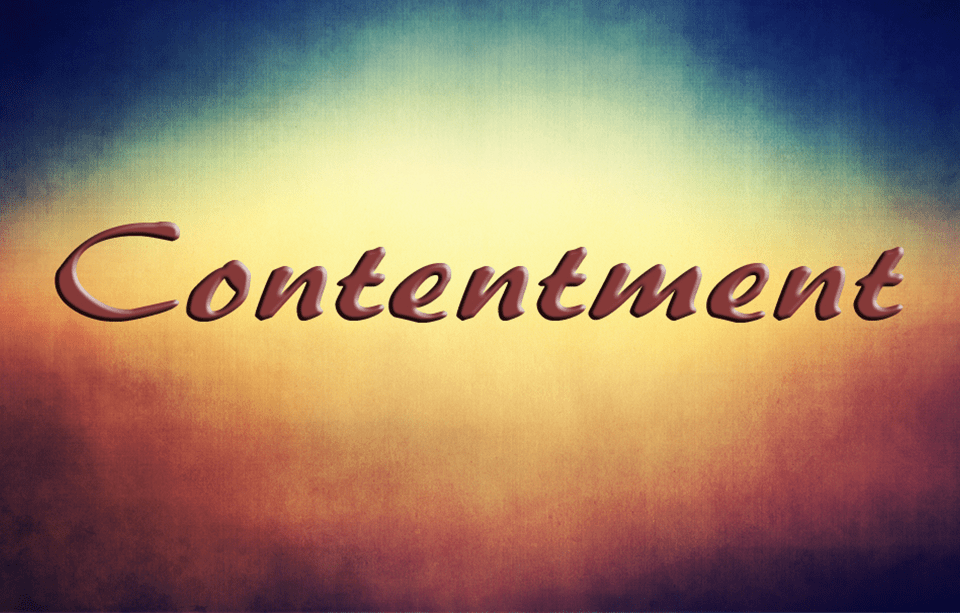 Philippians 3:4-6
although I myself might have confidence even in the flesh. If anyone else has a mind to put confidence in the flesh, I far more: circumcised the eighth day, of the nation of Israel, of the tribe of Benjamin, a Hebrew of Hebrews; as to the Law, a Pharisee; as to zeal, a persecutor of the church; as to the righteousness which is in the Law, found blameless.
[Speaker Notes: We can’t think that Paul didn’t do anything wrong, but as to how a Pharisee would have thought about the Law he was a good Pharisee.]
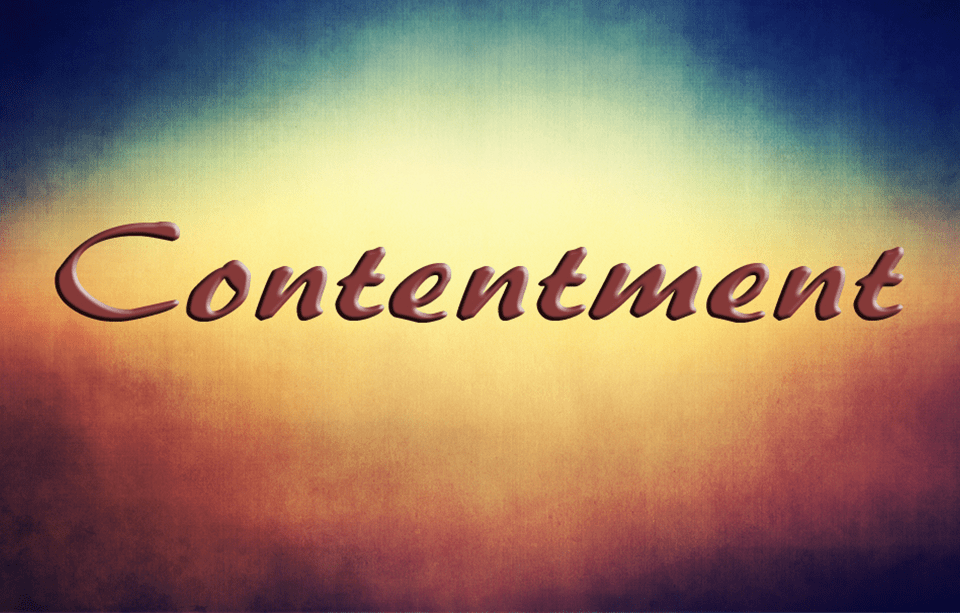 Philippians 3:4-6
although I myself might have confidence even in the flesh. If anyone else has a mind to put confidence in the flesh, I far more: circumcised the eighth day, of the nation of Israel, of the tribe of Benjamin, a Hebrew of Hebrews; as to the Law, a Pharisee; as to zeal, a persecutor of the church; as to the righteousness which is in the Law, found blameless.
[Speaker Notes: People today look to these same things for contentment and meaning. Family, good state/nation, good school, work experience and accomplishments.]
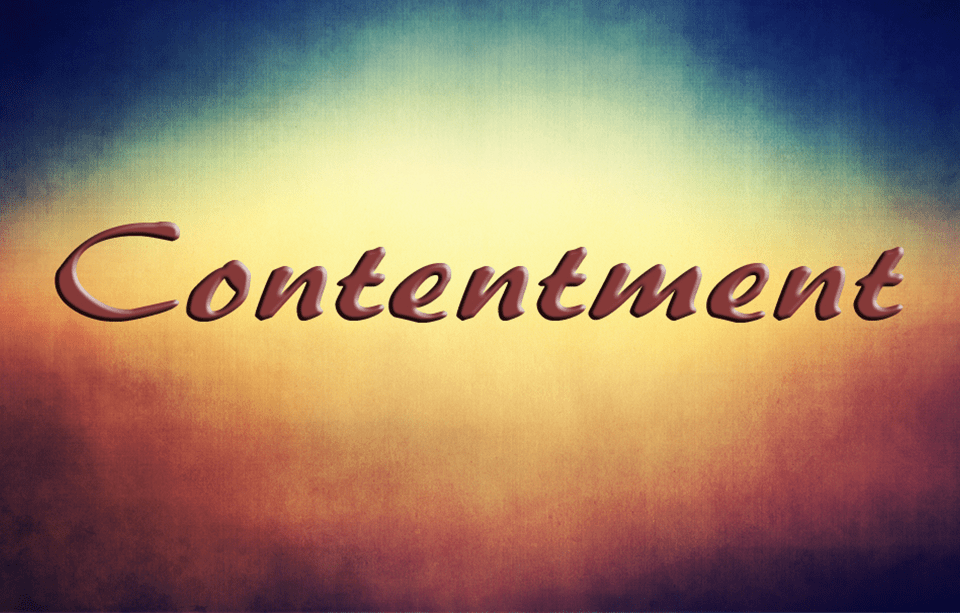 A
Philippians 3:7
But whatever things were gain to me, those things I have counted as loss for the sake of Christ.
[Speaker Notes: What someone has called addition by subtraction. Adding value to our lives by losing things. In comparison, none of it is worth anything.]
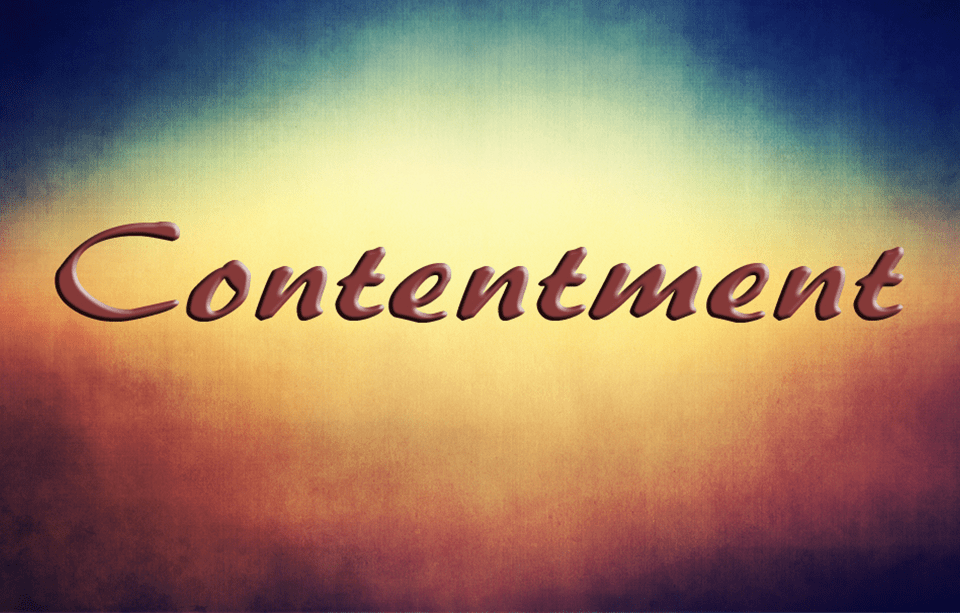 A
Hebrews 13:5
 Let your conduct be without covetousness; be content with such things as you have. 
For He Himself has said, 
“I will never leave you nor forsake you.”
[Speaker Notes: When we try to really zero in what is the key to contentment. What is the secret? This is it. God will never leave us. That’s it. Everything else we know changes, decays. Here one day and gone the next. As long as we working for something that is here one day and gone the next—possession, relationship, accomplishment—we will eventually be empty. The 15 minutes of fame. That’s it. It’s gone. But God always remains. That’s contentment.]